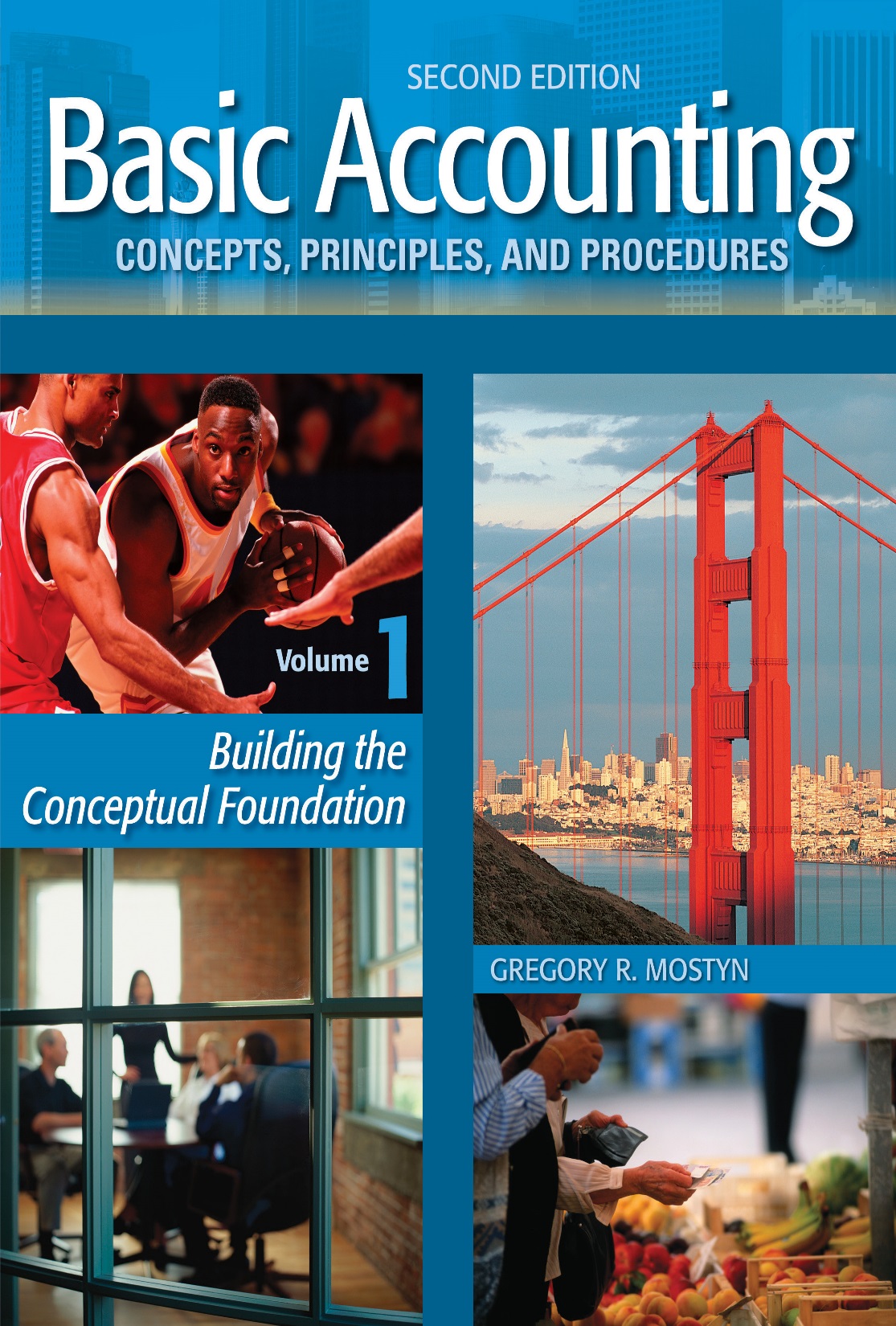 Basic Accounting Concepts Principles and Procedures, 2nd Edition, Volume 1
Basic Accounting Concepts Principles and Procedures, 2nd Edition, Volume 1
© Copyright 2018 Worthy and James Publishing
Learning Goals 19-21
© Copyright 2018 Worthy and James Publishing
The Five Basic Data Arrangements
The way that data are organized can make a tremendous difference in the ability to understand the data and to give it meaning.  Giving data meaning turns it into “information”.
 
 
In the discussion that follows you will see that there are five basic ways that transaction data are organized, so that it can provide the most essential accounting information.
© Copyright 2018 Worthy and James Publishing
The Five Basic Data Arrangements
Review: In Learning Goal 11, we developed a system to record transactions in a table.  Shown below is the completed table that we used in our examples.
Accounts 
  Payable
Accounts 
  Receivable
Operational 
    Change
Supplies
Capital
Cash
Decrease
-
Increase
+
Expense
      -
Increase
+
Increase
+
Decrease
-
Decrease
-
Increase
+
Decrease
-
Increase
+
Revenue
      +
Decrease
-
Decrease
-
5/5
8,000
8,000
5/9
1,200
1,200
Balance
6,800
5/11
1,500
1,500
2,700
2,750
5/14
2,750
9,550
300
5/17
300
2,000
5/20
1,400
600
10,150
900
2,100
5/23
1,200
600
8,050
1,000
1,000
5/26
5/31
500
500
7,550
200
5/31
200
1,600
7,500
2,500
4,750
7,750
2,400
1,200
The Five Basic Data Arrangements
If we focus on any part of the table we can see how it provides the five essential data arrangements. 
1.  Find a transaction by date: The dates are in the left margin of the table.
Accounts 
  Payable
Accounts 
  Receivable
Operational 
    Change
Supplies
Capital
Cash
Decrease
-
Increase
+
Expense
      -
Increase
+
Increase
+
Decrease
-
Decrease
-
Increase
+
Decrease
-
Increase
+
Revenue
      +
Decrease
-
Decrease
-
5/5
8,000
8,000
5/9
1,200
1,200
Balance
6,800
5/11
1,500
1,500
2,700
2,750
5/14
2,750
9,550
300
5/17
300
2,000
5/20
1,400
600
10,150
900
2,100
5/23
1,200
600
8,050
1,000
1,000
5/26
5/31
500
500
7,550
200
5/31
200
1,600
7,500
2,500
4,750
7,750
2,400
1,200
The Five Basic Data Arrangements
2.  See all parts of a transaction: For example, on May 23 when cash was paid to reduce a 
     liability and to pay an expense, you can see that cash decreases $2,100, accounts payable 
     decreases $900 and owner's equity decreases by $1,200 from the expense.
Accounts 
  Payable
Accounts 
  Receivable
Operational 
    Change
Supplies
Capital
Cash
Decrease
-
Increase
+
Expense
      -
Increase
+
Increase
+
Decrease
-
Decrease
-
Increase
+
Decrease
-
Increase
+
Revenue
      +
Decrease
-
Decrease
-
5/5
8,000
8,000
5/9
1,200
1,200
Balance
6,800
5/11
1,500
1,500
2,700
2,750
5/14
2,750
9,550
300
5/17
300
2,000
5/20
1,400
600
10,150
900
2,100
5/23
1,200
600
8,050
1,000
1,000
5/26
5/31
500
500
7,550
200
5/31
200
1,600
7,500
2,500
4,750
7,750
2,400
1,200
The Five Basic Data Arrangements
See if the equation stays in balance: For example on May 23 you can see that the left side of the equation
      decreases by $2,100 because cash decreased.  At the same time you can also see that the right side of the 
      equation decreased by $2,100 because accounts payable and owner's equity decreased.
Accounts 
  Payable
Accounts 
  Receivable
Operational 
    Change
Supplies
Capital
Cash
Decrease
-
Increase
+
Expense
      -
Increase
+
Increase
+
Decrease
-
Decrease
-
Increase
+
Decrease
-
Increase
+
Revenue
      +
Decrease
-
Decrease
-
5/5
8,000
8,000
5/9
1,200
1,200
Balance
6,800
5/11
1,500
1,500
2,700
2,750
5/14
2,750
9,550
300
5/17
300
2,000
5/20
1,400
600
10,150
900
2,100
5/23
1,200
600
8,050
1,000
1,000
5/26
5/31
500
500
7,550
200
5/31
200
1,600
7,500
2,500
4,750
7,750
2,400
1,200
The Five Basic Data Arrangements
4. See the historical detail of each item:  If you look in any item column you can see all increases and
     decreases for that item.
Accounts 
  Payable
Accounts 
  Receivable
Operational 
    Change
Supplies
Capital
Cash
Decrease
-
Increase
+
Expense
      -
Increase
+
Increase
+
Decrease
-
Decrease
-
Increase
+
Decrease
-
Increase
+
Revenue
      +
Decrease
-
Decrease
-
5/5
8,000
8,000
5/9
1,200
1,200
Balance
6,800
5/11
1,500
1,500
2,700
2,750
5/14
2,750
9,550
300
5/17
300
2,000
5/20
1,400
600
10,150
900
2,100
5/23
1,200
600
8,050
1,000
1,000
5/26
5/31
500
500
7,550
200
5/31
200
1,600
7,500
2,500
4,750
7,750
2,400
1,200
The Five Basic Data Arrangements
5. Determine the balance of each item:  If you select any item column you can see the balance of that item on any date.
Accounts 
  Payable
Accounts 
  Receivable
Operational 
    Change
Supplies
Capital
Cash
Decrease
-
Increase
+
Expense
      -
Increase
+
Increase
+
Decrease
-
Decrease
-
Increase
+
Decrease
-
Increase
+
Revenue
      +
Decrease
-
Decrease
-
5/5
8,000
8,000
5/9
1,200
1,200
Balance
6,800
5/11
1,500
1,500
2,700
2,750
5/14
2,750
9,550
300
5/17
300
2,000
5/20
1,400
600
10,150
900
2,100
5/23
1,200
600
8,050
1,000
1,000
5/26
5/31
500
500
7,550
200
5/31
200
1,600
7,500
2,500
4,750
7,750
2,400
1,200
The Five Basic Data Arrangements
Summary
 
1.  Find a transaction by date
 
2.  See all parts of a transaction
 
3.  See if the equation stays in balance
 
4. See the historical detail of each item
 
5. Determine the balance of each item
© Copyright 2018 Worthy and James Publishing
The Account and How It Is Used
We now begin to examine the basic elements of a working accounting system.  
 
The first part of a system that we discuss is the account.
 
An account provides the last two of the five essential data arrangements:
 
   •  See the historical detail of each item
   •  Determine the balance of each item
© Copyright 2018 Worthy and James Publishing
The Account and How It Is Used
So, far we have been recording transactions in the table that you see below.  Notice that each column item has a left and
right side, and forms a simple “T”.    This is the basis of the basic account form, called a “T account.
Accounts 
  Payable
Accounts 
  Receivable
Operational 
    Change
Supplies
Capital
Cash
Decrease
-
Increase
+
Expense
      -
Increase
+
Increase
+
Decrease
-
Decrease
-
Increase
+
Decrease
-
Increase
+
Revenue
      +
Decrease
-
Decrease
-
5/5
8,000
8,000
5/9
1,200
1,200
Balance
6,800
5/11
1,500
1,500
2,700
2,750
5/14
2,750
9,550
300
5/17
300
2,000
5/20
1,400
600
10,150
900
2,100
5/23
1,200
600
8,050
1,000
1,000
5/26
5/31
500
500
7,550
200
5/31
200
1,600
7,500
2,500
4,750
7,750
2,400
1,200
Example:  a T account for Cash looks like this:
Cash
We now refer to this item as the “Cash account”.
The important advantage of creating individual accounts is that each account can be placed on its own page in a book (or computer file).  We are no longer limited to writing across a page as we have done with the table arrangement. 
In this way, an unlimited number of accounts can be easily maintained for all items (all accounts) in the accounting equation.  A company will have an account for each item in the equation, such as cash, supplies, utilities expense, etc.
Question:  Do you see the two data arrangements in the Cash account above (account history and account balance) ?
© Copyright 2018 Worthy and James Publishing
Increasing and Decreasing Accounts
The rules for increasing and decreasing accounts are still the same:
 
A      =      L      +      OE
 
    • Accounts on the left side of the equation are increased with left side entries
    • Accounts on the right side of the equation are increased with right side entries
    • Decreases are opposite sides of accounts
© Copyright 2018 Worthy and James Publishing
Owner’s
          Equity
 
            R. Flores,
              Capital
 
              –     +
Liabilities
 
                               Wages
               A/P          Payable
 
            –     +     –     +
 
                           
               XXX          XXX
                -    +      -   +
Assets
 
      Cash              A/R            Supplies
 
    +     –         +    –         +   –
 
      XXX            XXX            XXX
    +    –        +    –        +    –
Increasing and Decreasing Accounts
A                       =         L    +   OE
© Copyright 2018 Worthy and James Publishing
The Parts of Owner’s Equity
In a business owner's equity is represented by the capital account.
 
In turn, the capital account is sub-divided into three sub-account categories. Investments are entered directly into the capital account.
 
      • Revenue  
      • Withdrawal
      • Expense
© Copyright 2018 Worthy and James Publishing
The illustration below shows the relationship of the individual capital account categories to the capital account.  Although these separate accounts are not literally inside a capital account, the illustration shows that items on the left decrease owner’s capital and items on the right increase owner’s capital.
Assets    =    Liabilities    +   Owner's Equity
R. Flores, Capital
R. Flores,
Withdrawals
Investment $
$
Expense
Revenue
$
$
© Copyright 2018 Worthy and James Publishing
Decreases and Increases in the Capital Account
There are two types of decreases in a capital account:
 
1. Withdrawals
2. Expenses
 
• Only one account is necessary to record withdrawals.  However, because there can be many kinds of expenses, there can be numerous individual expense accounts, one for each kind of expense.  Each account has its own page in the book or computer file containing the accounts.
© Copyright 2018 Worthy and James Publishing
Withdrawals and Expenses
Withdrawals and expenses are just separate sub-divisions of the capital account.  
 
Therefore, because the capital account is on the right side of the accounting equation, 
      withdrawals and expenses follow the same rule for increasing and decreasing as the
      capital account itself.   (Left side to decrease, right side to increase)
• To record an increase in the withdrawals account, make a left side entry in the withdrawal account (because increases in withdrawals decrease the capital account). 
 
•   To record an increase in an expense, make a left side entry in an expense account
     (because increases in an expense decreases the capital account).
Decreases in withdrawals and expenses are infrequent and usually result from some kind of adjustment, error, or period-end closing, which we will study later.  Decreases are on the right of these accounts.
© Copyright 2018 Worthy and James Publishing
Investments and Revenues
There are two types of increases in a capital account:
 
1. Investments
2. Revenue
 
• Investments are recorded directly in the capital account.  There is not usually a sub-account for investments.  
 
• However, because there can be several kinds of revenues, there can be several individual revenue accounts, one for each kind of revenue.  Each revenue account has its own page in the book or computer file containing the accounts.
© Copyright 2018 Worthy and James Publishing
Investments and Revenues
Investments are recorded directly in the capital account.
 
Revenues are just separate sub-divisions of the capital account.  
 
Therefore, because the capital account is on the right side of the accounting equation, revenues follow the same rule for increasing and decreasing as the capital account.   (Left side to decrease, right side to increase)
To record an investment, make a right-side entry in the capital account.
 
To record an increase in a revenue, make a right side entry in a revenue account (because increases in a revenue increase the capital account).
Decreases in revenues are infrequent and usually result from some kind of adjustment, error, or 
period-end closing, which we will study later.  Decreases are on the left side of these accounts.
© Copyright 2018 Worthy and James Publishing
Examples of Owner's Equity Increase Transactions
A                             =                L           +              OE
1.  Anne Meyers invests $10,000 in her business.
A. Meyers, Capital
Cash
10,000
10,000
2.  The business performs $750 of services on account.
Services Revenue
Accounts Receivable
750
750
3.  The business performs $600 of services for another customer who pays cash.
Services Revenue
Cash
600
600
© Copyright 2018 Worthy and James Publishing
Examples of Owner's Equity Decrease Transactions
A                             =                L           +              OE
1.  Anne Meyers withdraws $2,000 cash from her business.
A. Meyers, Drawing
Cash
2,000
2,000
2.  The business pays $250 cash for a telephone bill.
Cash
Telephone Expense
250
250
3.  The business receives a $500 bill for repairs, but does not immediately pay.
Accounts Payable
Repairs Expense
500
500
© Copyright 2018 Worthy and James Publishing